ªÀÄÄzÉæUÀ¼À°è ¨sÀUÀªÀzÀÆæ¥ÀUÀ¼À aAvÀ£É
ZÀPÀæ ªÀÄÄzÉæ







»APÁgÀ PÀÈzÉÆÝÃ®Ì
±ÀAR ªÀÄÄzÉæ






¥ÀæwÃºÁgÀ ªÀÄºÉÆÃ®Ì
UÀzÁ ªÀÄÄzÉæ






¤zsÀ£À «ÃgÉÆÃ®Ì
¥ÀzÀä ªÀÄÄzÉæ






¥Àæ¸ÁÛªÀ zÀÄå®Ì
£ÁgÁAiÀÄt ªÀÄÄzÉæ






G¢ÎÃxÀ ¸ÀºÀ¸ÉÆæÃ®Ì
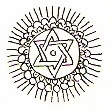 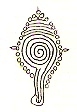 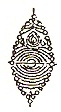 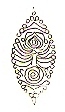 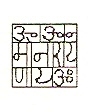 Source : ²æÃªÀÄ£ÁäzsÀéªÀiÁUÀðzÀ²ð
¥sÀtÂÃAzÀæ . J£ï . UËvÀªÀiï
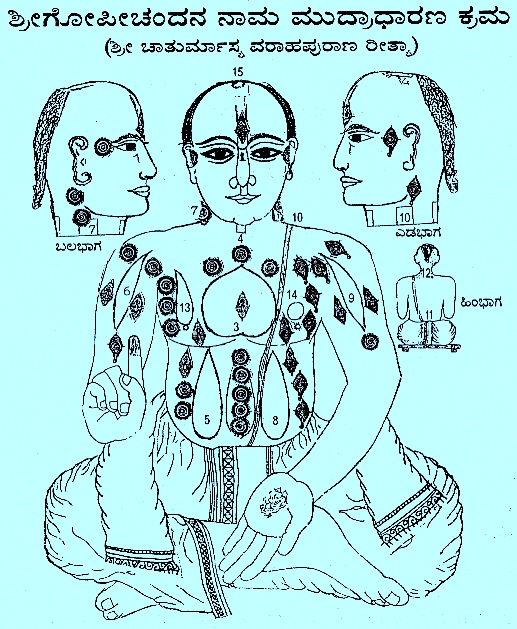 Source : ²æÃªÀÄ£ÁäzsÀéªÀiÁUÀðzÀ²ð
¥sÀtÂÃAzÀæ . J£ï . UËvÀªÀiï
** ªÉÃtÄ¥ÀvÀæ  -  ©zÀÄgÀÄJ¯É  -  1.  zÀAqÁPÁgÀzÀAvÉ ºÀaÑ azÀæ §gÀÄªÀAvÉ (JgÀqÀÄ ¨sÁUÀ) wzÀÄÝPÉÆ¼Àî¨ÉÃPÀÄ.
¥sÀtÂÃAzÀæ . J£ï . UËvÀªÀiï
ªÀÄAvÉÆæÃZÁÒgÀuÉ¬ÄAzÀ PÀæªÀÄªÁV ¥ÀAZÀªÀÄÄzÁæ zsÁgÀtPÀæªÀÄ
ZÀPÀæ ªÀÄÄzÉæ :: 
	¸ÀÄzÀ±Àð£À ªÀiÁºÁeÁé¯Á PÉÆÃn¸ÀÆAiÀÄð ¸ÀªÀÄ¥Àæ¨sÀ |
	CeÁÕ£ÁAzsÀ¸ÀåªÉÄÃ ¤vÀåA «µÉÆÚÃªÀiÁðUÀðA ¥ÀæzÀ±ÀðAiÀÄ ||
±ÀAR ªÀÄÄzÉæ ::
	¥ÁAZÀd£Àå ¤dzsÁé£À zsÀé¸ÀÛ¥ÁvÀPÀ ¸ÀAZÀAiÀÄ |
	vÁæ»ªÀiÁA ¥Á¦£ÀA WÉÆÃgÀA¸ÀA¸ÁgÁtðªÀ ¥Áw£ÀA ||
UÀzÁ ªÀÄÄzÉæ ::
	§æºÁäAqÀ ¨sÀÄªÀ£ÁgÀA¨sÀ ªÀÄÆ®¸ÀÜA¨sÉÆÃ UÀzÁzsÀgÀB |
	PËªÉÆÃzÀQÃ PÀgÉÃAiÀÄÄ¸Àå vÀA £ÀªÀiÁ«Ä UÀzÁzsÀgÀA ||
¥ÀzÀä ªÀÄÄzÉæ ::
	¸ÀA¸ÁgÀ ¨sÀAiÀÄ©üÃvÁ£ÁA AiÉÆÃV£ÁªÀÄ¨sÀAiÀÄ¥ÀæzÀB |
	¥ÀzÀäºÀ¸ÉÛÃ£À AiÉÆÃ zÉÃªÉÇÃ AiÉÆÃVÃ±ÀA vÀA £ÀªÀiÁªÀÄåºÀA ||
£ÁgÁAiÀÄt ªÀÄÄzÉæ ::
	NA £ÁgÁAiÀÄt £ÀªÀÄ¸ÉÛÃ¸ÀÄÛ £ÁªÀÄªÀÄÄzÁæAQvÀA £ÀgÀA |
	zÀÈµÉÖ÷éöÊªÀ ®¨sÀvÉÃ ªÀÄÄQÛA ZÀAqÁ¯ÉÆÃ §æºÀäWÁvÀPÀB ||
¥sÀtÂÃAzÀæ . J£ï . UËvÀªÀiï
ªÀÄÄzÁæzsÁgÀt ¸ÀASÉå
¸ÀÄzÀ±Àð£À ªÀÄÄzÉæ - §®PÉ£ÉßUÉ 1, ºÀÈzÀAiÀÄPÉÌ 3, GzÀgÀPÉÌ 5, §®¨sÁUÀPÉÌ 2, JzÉAiÀÄ §®¨sÁUÀPÉÌ 3, §®¨sÀÄdzÀ £ÁªÀÄzÀ ªÉÄÃ¯É 2, JqÀ¨sÀÄdzÀ £ÁªÀÄzÀ PÉ¼ÀUÉ 1, §®Q« PÉ¼ÀUÉ 1, PÀAoÀPÉÌ 1
±ÀARªÀÄÄzÉæ–JqÀzÀ PÉ£ÉßUÉ 1, ºÉÆmÉÖAiÀÄ JqÀUÀqÉUÉ 2, JzÉAiÀÄ JqÀ¨sÁUÀPÉÌ 3 JqÀ¨sÀÄdzÀ £ÁªÀÄzÀ ªÉÄÃ¯É 2, §®¨sÀÄdzÀ £ÁªÀÄzÀ PÉ¼ÀUÉ 1, JqÀQ«AiÀÄ PÉ¼ÀUÉ 1
UÀzÁªÀÄÄzÉæ - ºÀuÉUÉ 1, ºÉÆmÉÖAiÀÄ ªÀÄvÀÄÛ JzÉAiÀÄ JqÀ¨sÁUÀUÀ½UÉ 1-1, JqÀ¨sÀÄdzÀ £ÁªÀÄzÀ PÉ¼ÀUÉ 2 ºÀaÑPÉÆ¼Àî¨ÉÃPÀÄ.
¥ÀzÀäªÀÄÄzÉæ – JzÉUÉ 1, ºÉÆmÉÖAiÀÄ §®¨sÁUÀPÉÌ 1, JzÉAiÀÄ §®¨sÁUÀPÉÌ 1, §®¨sÀÄdzÀ £ÁªÀÄzÀ PÉ¼ÀUÉ 2
£ÁgÁAiÀÄtªÀÄÄzÉæ - ¸ÀªÀðvÀæ ºÀaÑPÉÆ¼Àî¨ÉÃPÀÄ
UÉÆÃ¦ÃZÀAzÀ£ÀªÀ£ÀÆß, ªÀÄÄzÉæAiÀÄ£ÀÆß, ¤ªÀiÁð®åªÀ£ÀÆß ¸ÀªÀðxÁ §jAiÀÄ £É®zÀ ªÉÄÃ¯É EqÀ¨ÁgÀzÀÄ.  ªÀÄÄzÉæAiÀÄ£ÀÄß vÉÆ¼ÉzÀÄ ¤ÃgÀ£ÀÄß ¥ÉÇæÃPÀët ªÀiÁrPÉÆ¼Àî¨ÉÃPÀÄ.
¥sÀtÂÃAzÀæ . J£ï . UËvÀªÀiï